จดหมายข่าว
เรื่อง กำหนดการชำระภาษีที่ดินและสิ่งปลูกสร้าง
และภาษีป้าย ประจำปี พ.ศ.2565
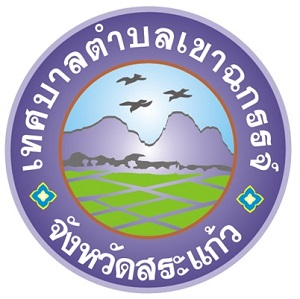 ภาษีป้าย
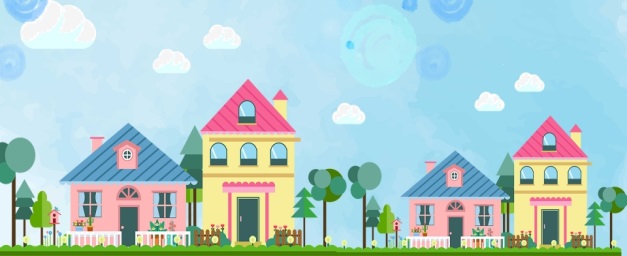 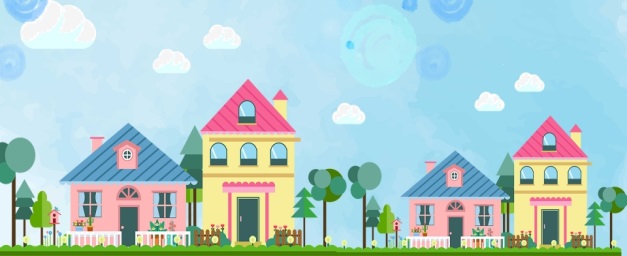 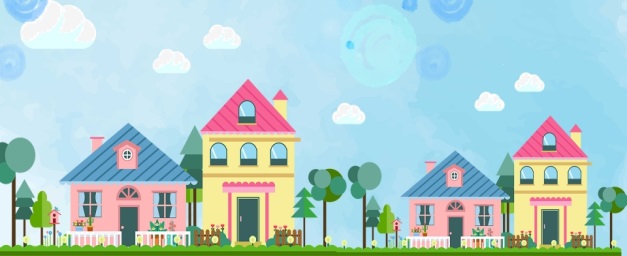 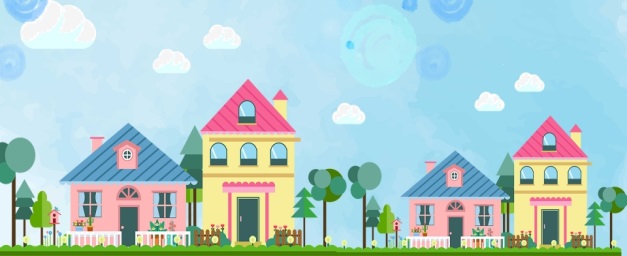 ติดต่อ กองคลัง เทศบาลตำบลเขาฉกรรจ์ อำเภอเขาฉกรรจ์ จังหวัดสระแก้ว โทร 037-247210 ต่อ 18